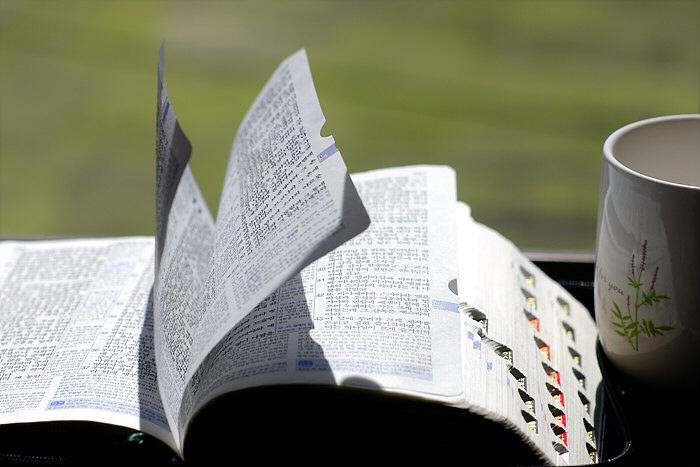 교독문
8번
(시편 14편)
교독문 8번 – 시편 14편
어리석은 자는 그의 마음에 이르기를
하나님이 없다 하는도다
그들은 부패하고
그 행실이 가증하니
선을 행하는 자가 없도다
교독문 8번 – 시편 14편
여호와께서 하늘에서
인생을 굽어살피사 지각이 있어
하나님을 찾는 자가 있는가 보려 하신즉
다 치우쳐 함께 더러운 자가 되고 선을 행하는 자가 없으니
하나도 없도다
교독문 8번 – 시편 14편
죄악을 행하는 자는 다 무지하냐
그들이 떡 먹듯이 내 백성을 먹으면서
여호와를 부르지 아니하는도다
그러나 거기서 그들은
두려워하고 두려워하였으니 
하나님이 의인의 세대에 계심이로다
교독문 8번 – 시편 14편
너희가 가난한 자의 계획을 부끄럽게 하나
오직 여호와는 그의 피난처가 되시도다
이스라엘의 구원이
시온에서 나오기를 원하도다
(다같이)
교독문 8번 – 시편 14편
(다같이)
여호와께서 그의 백성을
포로된 곳에서 돌이키실 때에 야곱이 즐거워하고
 이스라엘이 기뻐하리로다
<아 멘>